МКДОУ детский сад 
комбинированного вида 
«Ласточка»р.п. Варгаши
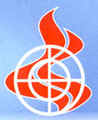 «Есть в Варгашах завод»
Конкурс презентаций «Наша дошкольная жизнь»
Номинация «Маленькие патриоты»
Сунгурова Раиса Михайловна
Воспитатель
Первая квалификационная категория.
Цель: Формировать у детей чувство любви к родному  краю, к своей малой родине.
Задачи:
1. Расширять представления детей о предметах и явлениях окружающего мира.
2. Воспитывать уважение к людям труда, живущим в поселке.
3. Воспитывать чувство сопричастности к  жизни поселка и района (патриотические даты и праздники: 90 - летие Варгашинского района, 70 – летие Курганской области),
4. Развивать у детей интерес и любознательность к истории и развитию предприятий поселка, где работают родители и родственники.
Родной край
Жура-жура-журавель!Облетал он сто земель.Облетал, обходил, Крылья, ноги натрудил.Мы спросили журавля:- Где же лучшая земля? 
    - Отвечал он, пролетая:- Лучше нет родного   
      края!
                    П. Воронько
История завода, где работают наши мамы и папы.
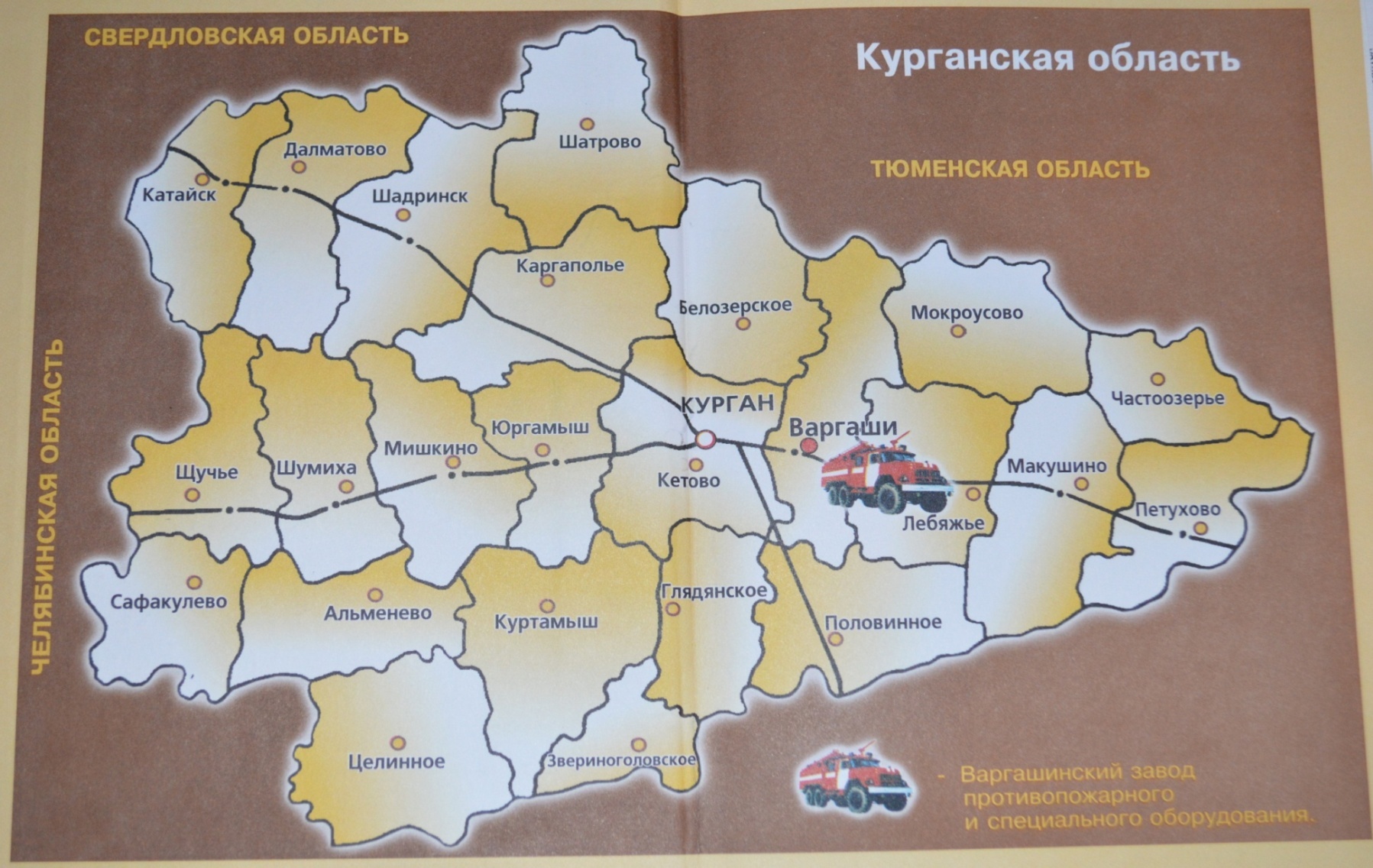 Когда страна в огне горела,
Страдал великий наш народ,Был в Варгаши ( война велела)эвакуирован завод.
Это произошло в 1941 году.  В поселок Варгаши Курганской области из города Торжка был эвакуирован завод противопожарного оборудования. Кадровых рабочих, приехавших из Торжка, осталось немного. К станкам встали молодые 16 - летние девушки и парни. Всю войну они трудились по 12 часов без выходных и отпусков.
1942-1943 годы
Завод выпускал военную продукцию -  корпуса авиабомб.
   До 200 корпусов в сутки, при плане 150 штук.
В музее завода
В 1945 году на заводе начали выпускать пожарные машины
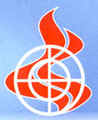 После войны - мир
В настоящее время пожарные машины Варгашинского завода противопожарного и специального оборудования знают не только в нашей стране, но и далеко за ее пределами. Они принимали участие в выставках в Германии, Японии, Турции, Сирии.
Визитная карточка завода. Пожарная машина на постаменте встречает каждого, кто приходит на завод.
Ввысь поднялись просторные и светлые цеха
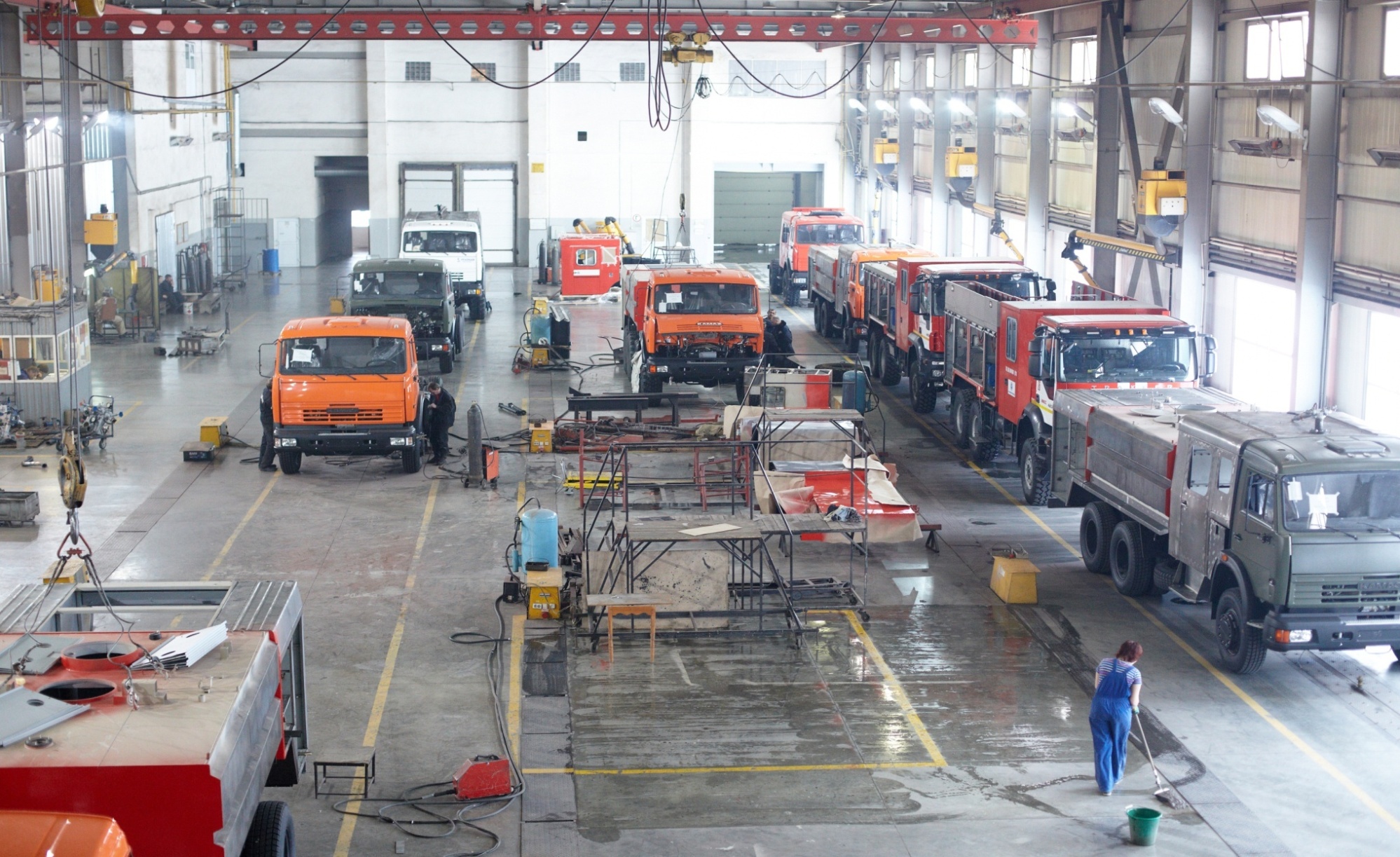 «Детский сад» для пожарных машин
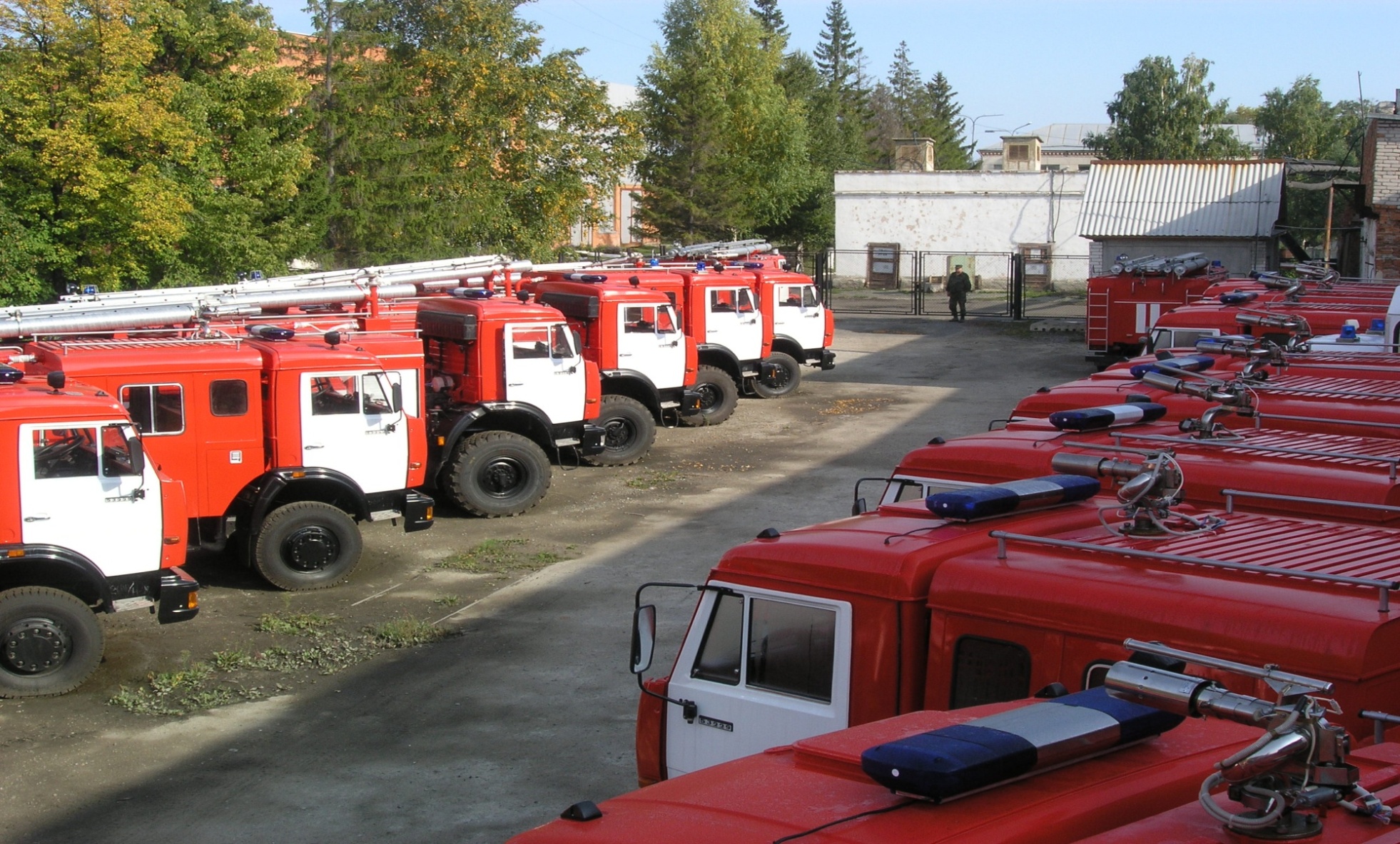 Кто делает пожарные машины ?
Бежит машина красная не выключая 
   фар.На службу на опасную,Спешит тушить пожар.
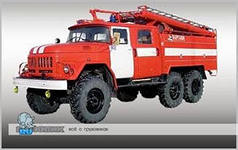 Такой машина приходит на завод. Это называется «шасси».
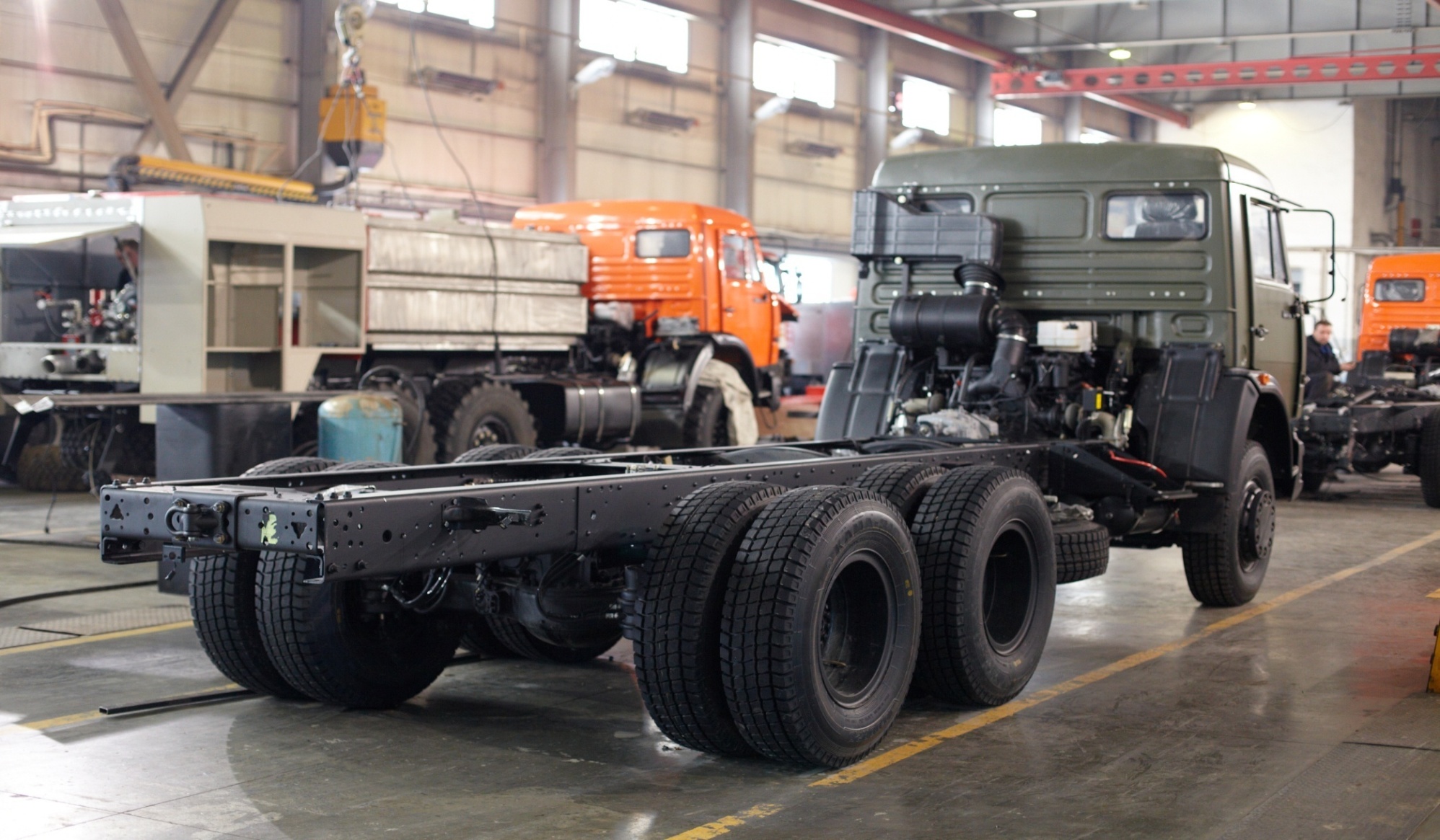 Конструктор
Пожарную
машину
конструктор
разработал.
День и ночь
не спал,
работал.
Слесарь
Мне нужны такие
 вещи: 
молоток, тиски и           клещи.
Ключ, напильник и ножовка.
А всего нужней сноровка.
Токарь
Токарь склонился над умным станком.
   Тонкая стружка бежит ручейком.
Сварщик
Он в синей спецовке
 и в синих очках.
Он синюю молнию 
 держит в руках.
Маляр
Есть у мастера
сноровка.
Водит кистью
очень ловко, 
Но вместо кисти он принес 
металлический насос.
Электрик
Электрик в машине
монтирует проводку.
Действует умело, четко, ловко.
На заводе трудятся замечательные люди.                             Ими гордится завод.
За свой труд  заводчане получают                     награды и признание
Спасибо за внимание!
Используемая литература
1.Уголок России Варгашинский район Курганской области. Варгаши., 2004.
2.Кузьмин А. Есть в Варгашах завод ГИПП., 2001
3.Ветер времен.  Курган. Зауралье, 2003.
4.Фотоархивы музея завода.